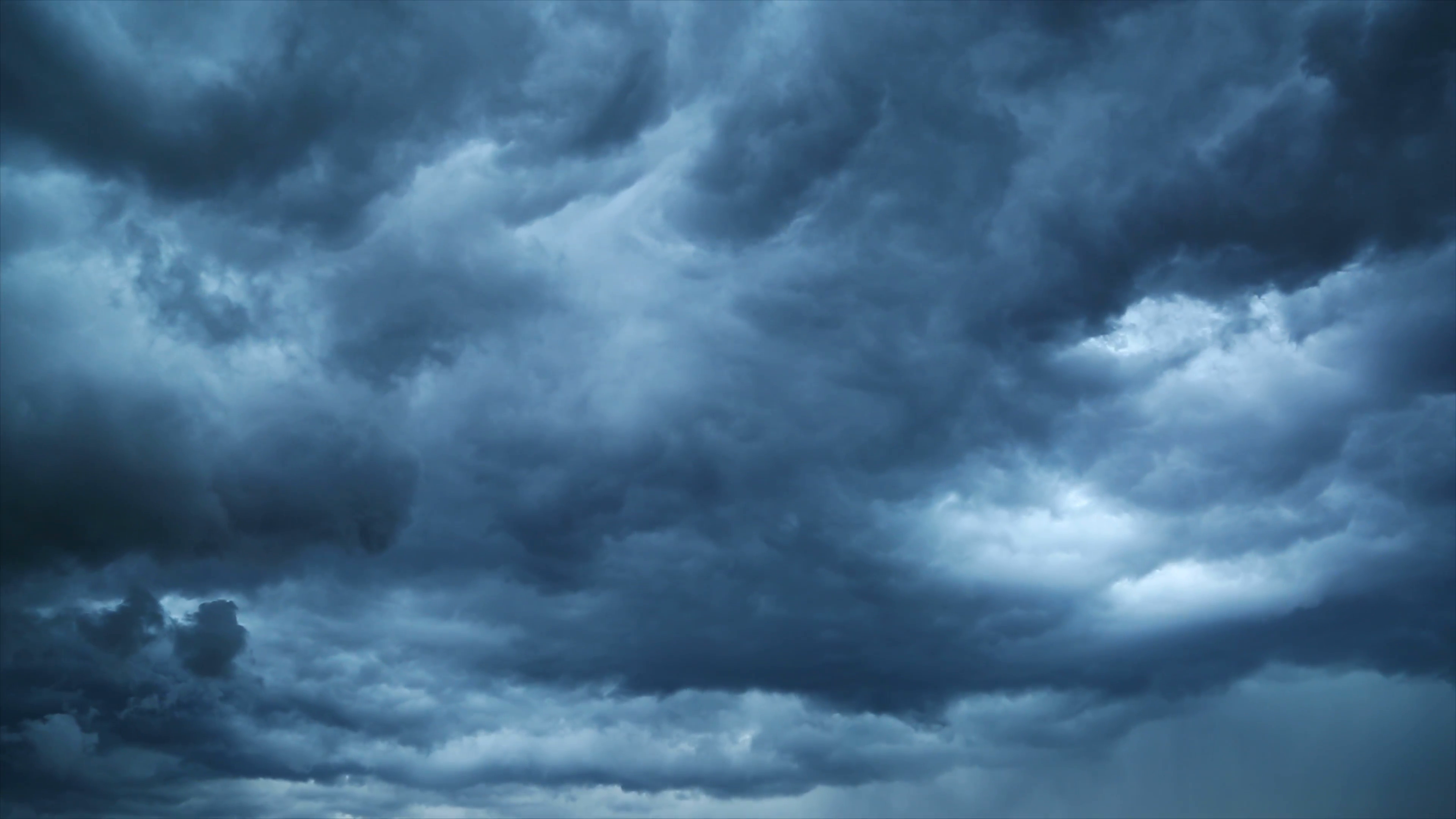 Chap.1 et 2 Cours 10
Préparation au 2e test
Chap. 1 et 2
Cours 10
Objectifs pour les élèves
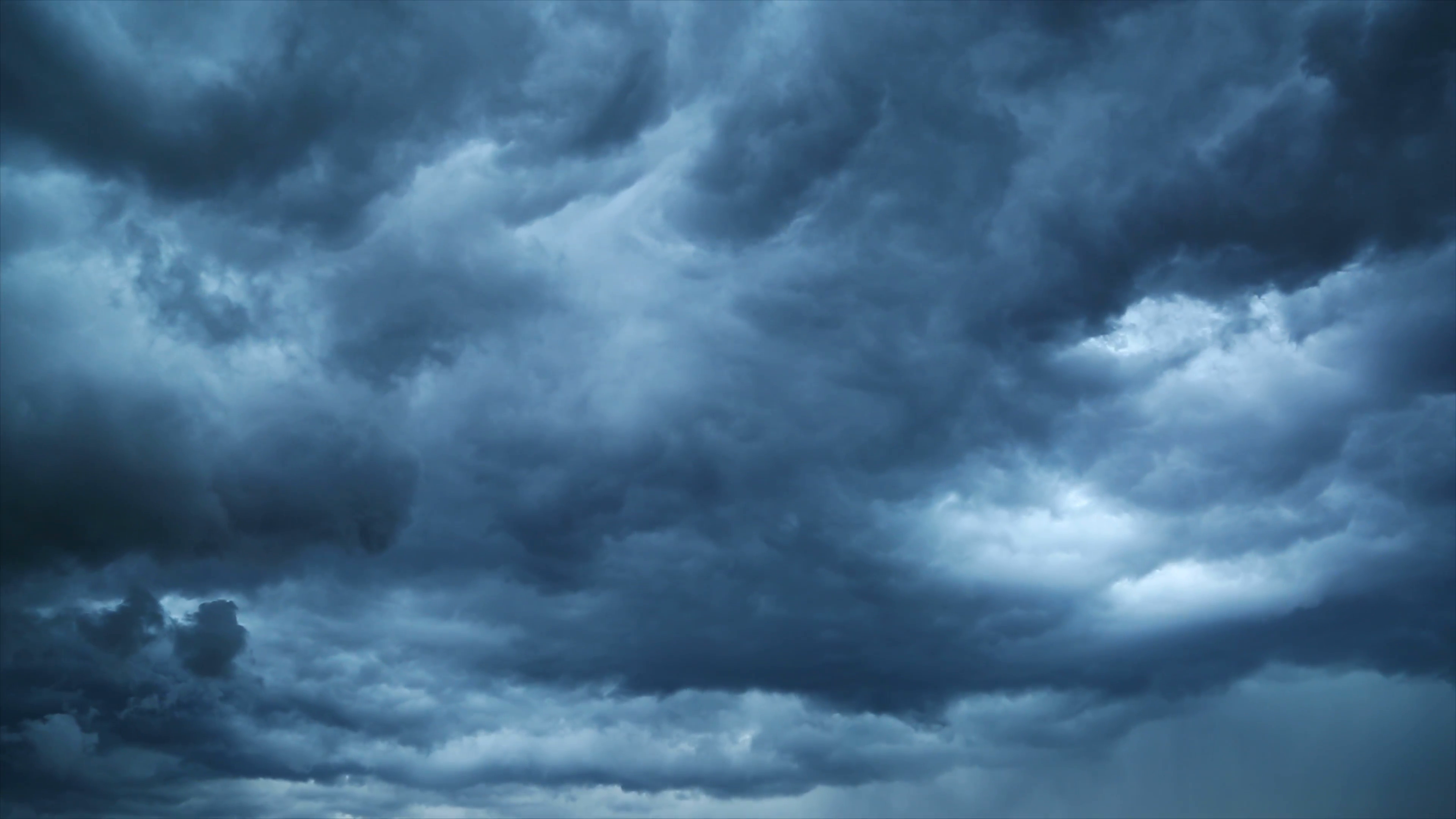 Résolution de problèmes avec loi des gaz parfaits (p.98)
Définir les 3 caractéristiques d'un gaz parfait
Comparer un gaz parfait à un gaz réel
Résolution de problèmes avec loi générale des gaz (p.92)
À retenir

Conditions à TPN et TAPN
Conversion de la pression (atm, mm Hg, kPa)
Conversion degré Celsius et Kelvin
Chap. 1 et 2
Cours 10
Mise en garde: les conventions d’écriture
L’utilisation correcte des indices:
PIVI sera pénalisé
Ceci représente PIVI = P x I x V x I
Il faut écrire P1V1
n2 ne sera pas accepté
Ceci représente n2 = n x n
Il faut écrire n2
L’utilisation des bons symboles:
Pour la température en Kelvin
oK sera pénalisé
K est le bon unité
L’utilisation correcte des majuscules
T1 ne sera pas accepté. La majorité des variables vues à présents sont en majuscules. Le nombre de mole (n) est la seule exception.
t = temps
T = Température
Arrondir correctement:
De manière générale, nous devons arrondir à deux chiffres après la virgule.
Cette règle parfois doit être de 3 ou 4 chiffres après la virgule si la valeur est petites.
L’idéal serait de garder deux chiffres significatifs après la virgule.